أوراق عمل وحدة

( يظهر مهارات العمل مع الآخرين)
ضع دائرة عند ملابس زي العمل لرجل الإطفاء
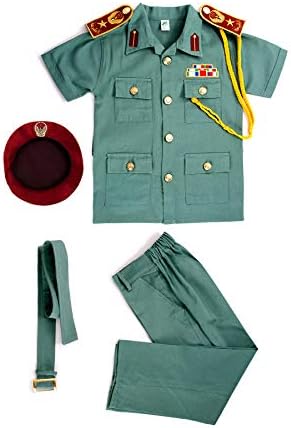 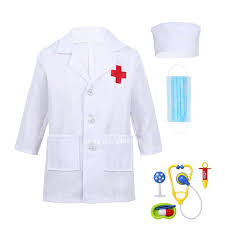 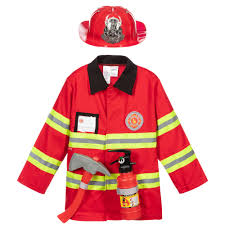